Maze Runner
By: Joe Pimble and Rachel Buttimer
Overview
Made with LibGDX

Maze Game

Collect Coins and Race The Clock

Collect all 6 Coins and Win
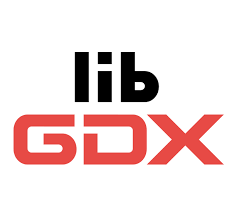 Main Menu Screen
Working Start and Exit Buttons

Highlighted Red When Hovered Over
Code To Launch Game
Basic Launchers

Loads Game and Sets Size
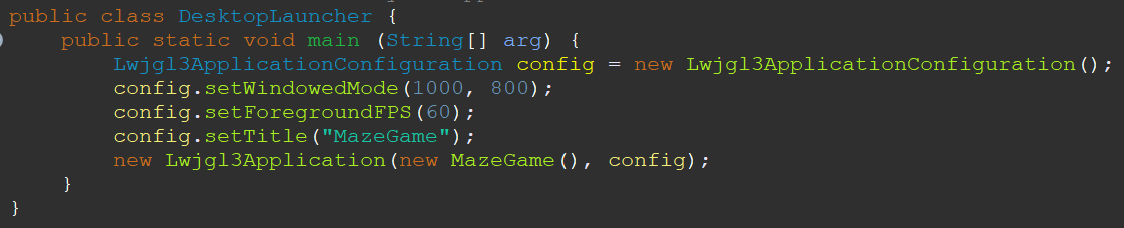 Main Menu Code
All Initializations

How Buttons Work

How Text Works
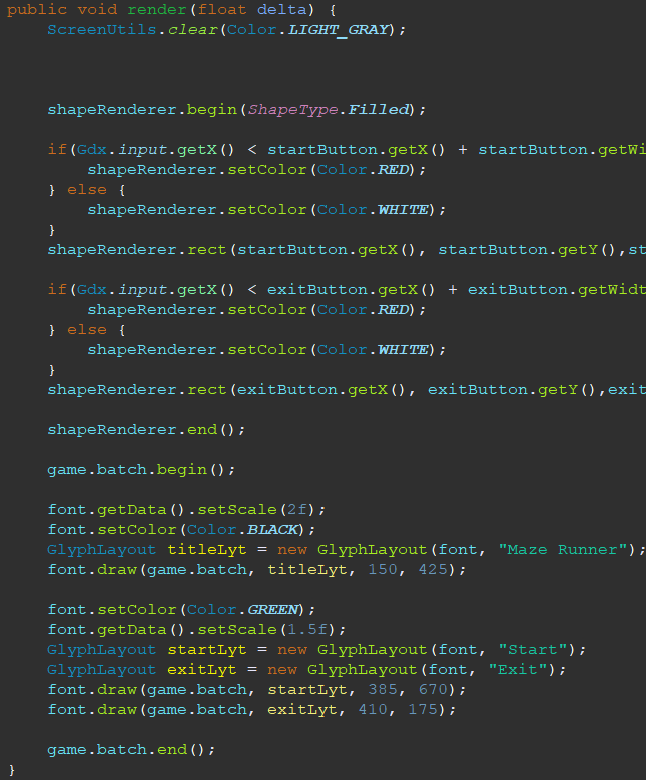 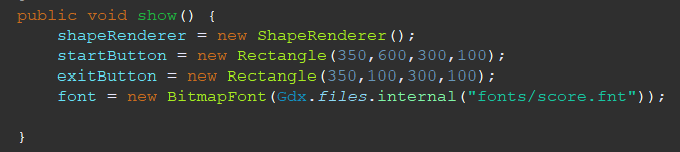 Game Screen
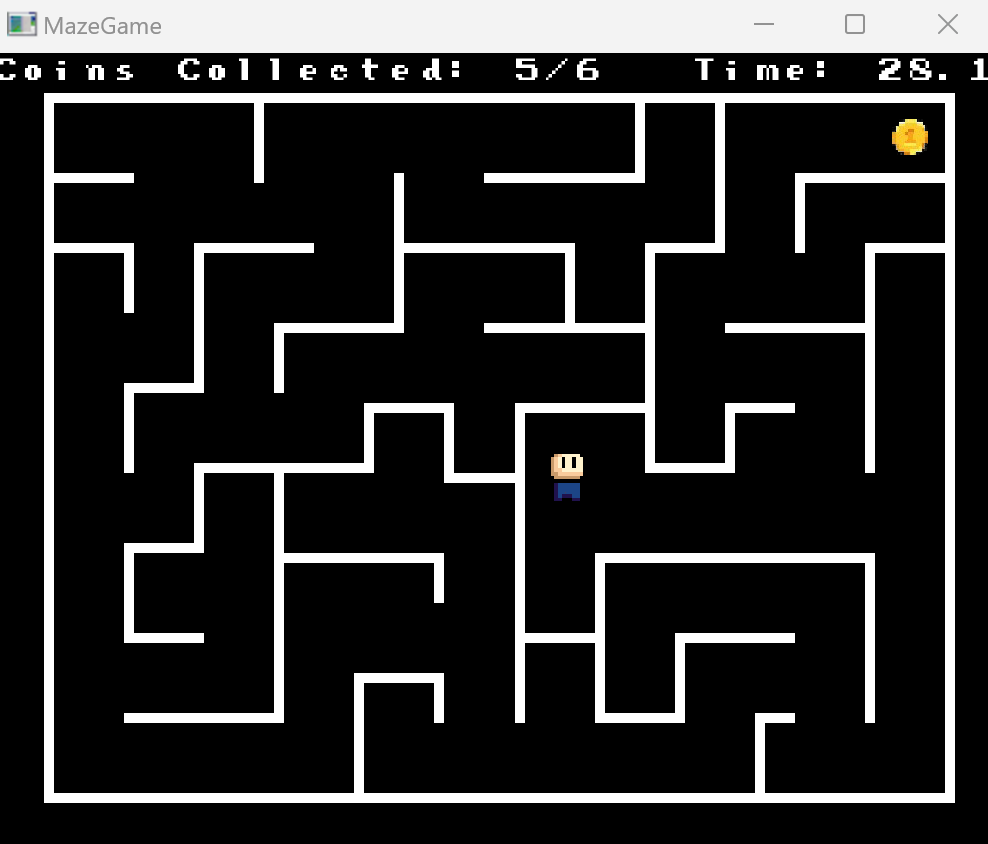 Game Screen Code Pt.1
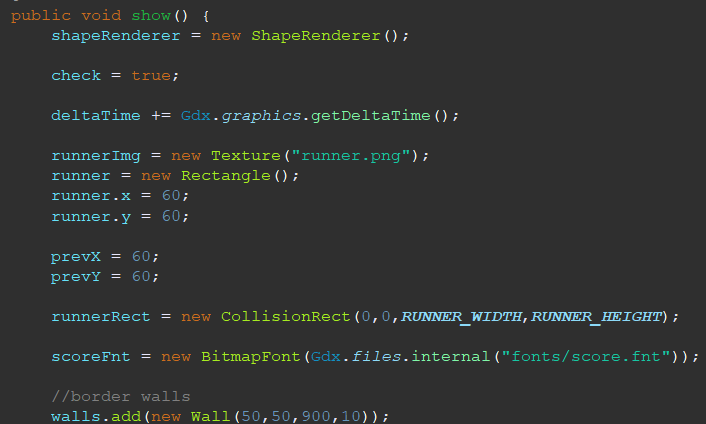 Initializations

Coin and Wall Objects
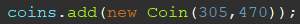 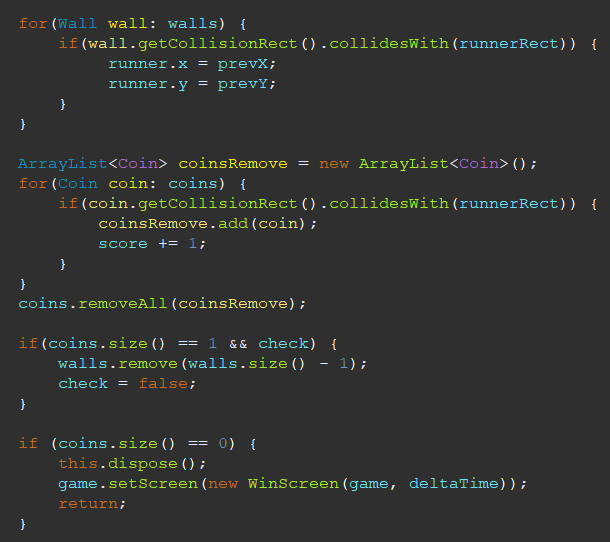 Game Screen Code Pt.2
Runner Mechanics

Drawing Walls, Coins, and Font
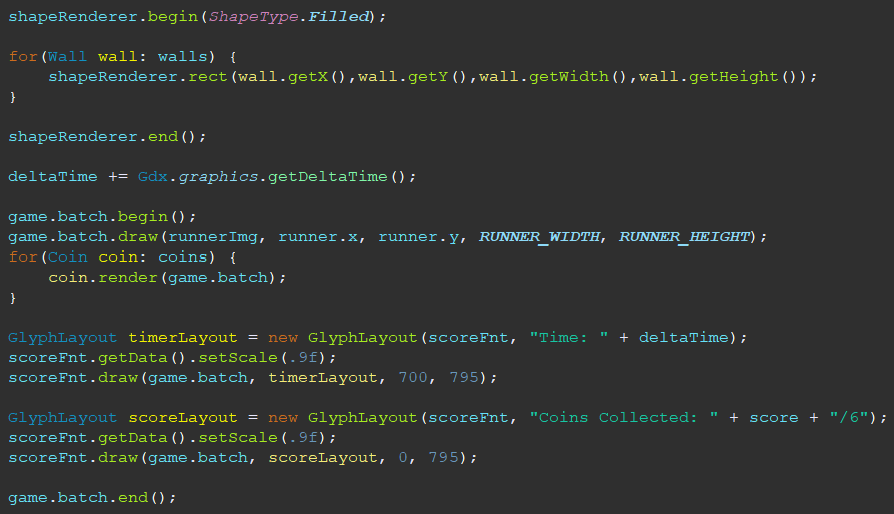 Win Screen
More Buttons

Displays Win Message and Time of Finish
Win Screen Code
Initializations

Buttons and Text

Takes Time and Displays
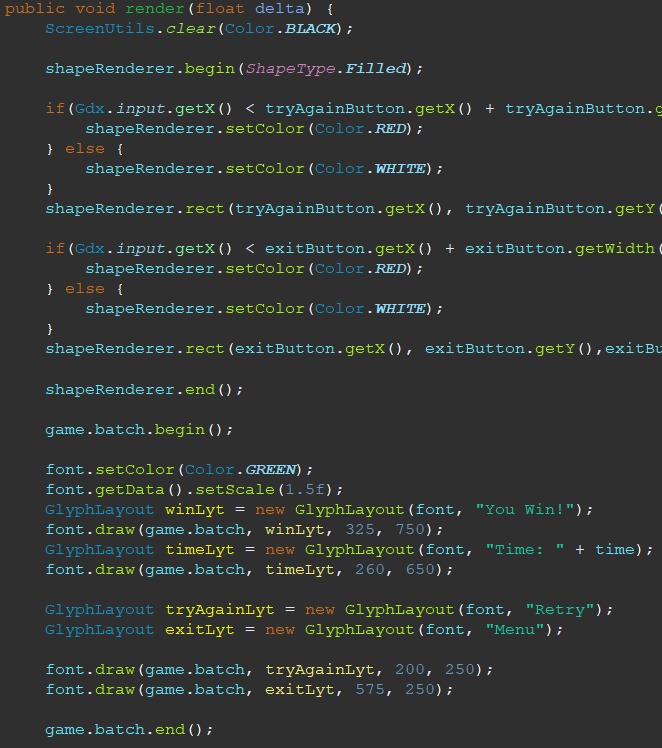 Wall Class/Object and Code
Inner-Workings of Wall

Wall Methods
Coin Class/Object and Code
Coin Object Details

Coin Methods
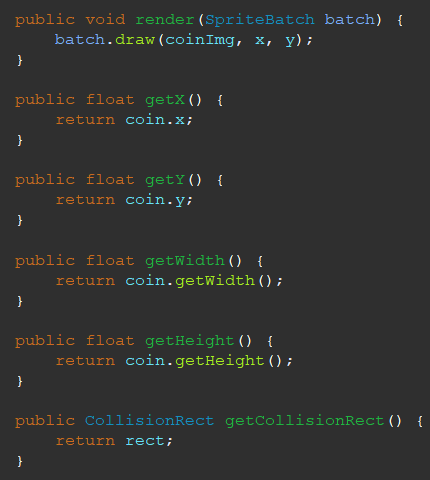 Collision Code
Collision Between Objects

Collision Methods